What’s on Your Mind?
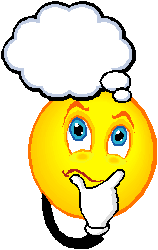 Philipians 4:8
Scripture has much to say about the mind
Prov 4:23 23 Keep your heart with all diligence,For out of it spring the issues of life.

Rom 1:21 21 because, although they knew God, they did not glorify Him as God, nor were thankful, but became futile in their thoughts, and their foolish hearts were darkened. 

Col 3:2 “ Set your mind on things above, not on things on the earth.
[Speaker Notes: tn Anatomically the Hebrew word לֵב (lev) refers to the “heart.” But abstractly it can refer to one’s inner self, will, understanding, or mind. They did not see the heart and mind in opposition, such that the advice here includes both one’s thinking and feelings.]
Scripture has much to say about the mind
Rom 8:5-6 5 For those who live according to the flesh set their minds on the things of the flesh, but those who live according to the Spirit, the things of the Spirit. 6 For to be carnally minded is death, but to be spiritually minded is life and peace. 

Rom 12:1-2 12 I beseech you therefore, brethren, by the mercies of God, that you present your bodies a living sacrifice, holy, acceptable to God, which is your reasonable service. 2 And do not be conformed to this world, but be transformed by the renewing of your mind, that you may prove what is that good and acceptable and perfect will of God
Our focus
Phil 4:8 8 Finally, brethren, whatever things are true, whatever things are noble, whatever things are just, whatever things are pure, whatever things are lovely, whatever things are of good report, if there is any virtue and if there is anything praiseworthy—meditate on these things.
Whatsoever things are true
alēthēs
al-ay-thace'
From G1 (as a negative particle) and G2990; true (as not concealing): - true, truly, truth.
Total KJV occurrences: 25
[Speaker Notes: The truth has been revealed]
Whatsoever things are true
Jn 8:32 32 And you shall know the truth, and the truth shall make you free.

Jn 17:17 17 Sanctify them by Your truth. Your word is truth. 

We should think/meditate on God’s written Word (Ps 119)
Whatsoever things are noble
σεμνός
semnos
sem-nos'
From G4576; venerable, that is, honorable: - grave, honest.
Total KJV occurrences: 4
Whatsoever things are noble
This term is found only three other times in scripture, describing deacons, deacon’s wives, and older men (1 Tim 3:8,11; Titus 2:2)

The concept is those things which lead to and inspire reverence and awe

It is that quality that is characterized by soberness or seriousness (intellectually) but more that which has the dignity of holiness upon it as opposed to a frivolous flippant attitude.
[Speaker Notes: Worthy of veneration or reverence; deserving of honor and respect; as a venerable magistrate; a venerable parent.]
Whatsoever things are just
δίκαιος
dikaios
dik'-ah-yos
From G1349; equitable (in character or act); by implication innocent, holy (absolutely or relatively): - just, meet, right (-eous).
Total KJV occurrences: 81
Whatsoever things are just
Justice and Righteousness are founded in God
Deut 32:4 4 He is the Rock, His work is perfect; For all His ways are justice, A God of truth and without injustice;Righteous and upright is He.
Ps 89:14; 14 Righteousness and justice are the foundation of Your throne; Mercy and truth go before Your face.
Rev 15:3 3 They sing the song of Moses, the servant of God, and the song of the Lamb, saying: “Great and marvelous are Your works, Lord God Almighty! just and true are Your ways, O King of the saints!
[Speaker Notes: Rom 1:17 “The just shall live by faith”]
Whatsoever things are pure
ἁγνός
hagnos
hag-nos'
From the same as G40; properly clean, that is, (figuratively) innocent, modest, perfect: - chaste, clean, pure.
Total KJV occurrences: 8
Whatsoever things are pure
Jam 3:17 17 But the wisdom that is from above is first pure, then peaceable, gentle, willing to yield, full of mercy and good fruits, without partiality and without hypocrisy.
Whatsoever things are lovely
προσφιλής
prosphilēs
pros-fee-lace'
From a presumed compound of G4314 and G5368; friendly towards, that is, acceptable: - lovely.
Total KJV occurrences: 1
Whatsoever things are lovely
“This word occurs only here in the New Testament. It means what is pleasing, agreeable, and attractive. At times we all find ourselves attracted to that which is evil. But this word must be taken with the context, meaning that which is both pure and attractive. Jesus Christ is inherently attractive, and so we should think often on our lovely Savior, who gave Himself for us on the cross.”

Jn 15:13 13 Greater love has no one than this, than to lay down one’s life for his friends.
[Speaker Notes: Bible.org]
Whatsoever things that are of good report
εὔφημος
euphēmos
yoo'-fay-mos
From G2095 and G5345; well spoken of, that is, reputable: - of good report.
Total KJV occurrences: 1
Whatsoever things that are of good report
This word literally means sounding well, thus that which is fit to hear.
This may suggest that which is verbally pure, that which is fit for God to hear. 
This would be opposed to ugly, false, impure words.
This would be opposed to obscenities.  
That which is spoken in a kind, winsome way. 
 May also refer to exalted truths and principles which lifts and exalts the soul
[Speaker Notes: Unable to get author of account]
If there is any virtue
ἀρέτη
aretē
ar-et'-ay
From the same as G730; properly manliness (valor), that is, excellence (intrinsic or attributed): - praise, virtue.
Total KJV occurrences: 5
If there is any virtue
This describes anything of moral goodness. It speaks of virtue and nobility. It describes those things that characterize the best in man - chivalry and self-sacrifice and heroism.
Anything praiseworthy
ἔπαινος
epainos
ep'-ahee-nos
From G1909 and the base of G134; laudation; concretely a commendable thing: - praise.
Total KJV occurrences: 11
Anything praiseworthy
This describes anything worthy of recognition. It describes those things for which we want to stand and applaud. It can speak of any of the attributes of God.

We should keep our focus on commendable things
Meditate on these things
λογίζομαι
logizomai
log-id'-zom-ahee
Middle voice from G3056; to take an inventory, that is, estimate (literally or figuratively): - conclude, (ac-) count (of), + despise, esteem, impute, lay, number, reason, reckon, suppose, think (on).
Total KJV occurrences: 41
Meditate on these things
Ps 1:1-3 1 Blessed is the man Who walks not in the counsel of the ungodly, Nor stands in the path of sinners, Nor sits in the seat of the scornful; 2 But his delight is in the law of the Lord, And in His law he meditates day and night. 3 He shall be like a tree Planted by the rivers of water, That brings forth its fruit in its season, Whose leaf also shall not wither; And whatever he does shall prosper.
The example of paul: (Phil 1)
1:12, Paul was in prison but thought about how his imprisonment furthered the gospel
1:14, he thought about how his chains made the brethren bolder
1:15-18, he thought about how the dishonest teachers were still teaching the gospel and some might be saved
1:21, he considered the blessings of living and dying, “To live is Christ, and to die is gai.”
What’s on Your Mind?
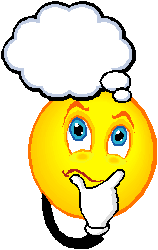 Philipians 4:8